Introducción a Moodle
Profesor: Jorge Sánchez Asenjo
CMS, Sistemas de Gestión de Contenidos
Facilitan la creación de páginas web
Sin saber hacer páginas web, permiten hacer sitios web construidos por usuarios
Ejemplos de CMS:
WordPress
Joomla!
Drupal
LMS, Sistemas de Gestión de Aprendizaje
Facilitan la creación de cursos virtuales
Orientados al aprendizaje on-line
Los contenidos se refieren a asignaturas, trabajos, tareas, etc.
Rivales de Moodle
Con el mismo concepto: Sakai
De código cerrado (y de pago): Blackboard, Schoology, Canvas, Adobe Captivate, Articulate ….
Herramientas de gestión de clases y colaboración: Google Classroom y Microsoft Teams
Moodle. Ventajas
Código abierto
Muy implantado
Amplia y dinámica comunidad
Con muchísimas características
Muchísima documentación
Muy compatible con todos los navegadores
Mucho tiempo liderando la formación on-line
Es gratuito
Moodle. Desventajas
No es un LMS muy sencillo (comparado con otros)
Aspecto espartano y poco vistoso
Instalación manual compleja
Es gratuito
Moodle aulavirtual.educa.jcyl
Instalación de un Moodle privado
Se requiere instalar por profesionales o usuarios muy avanzados
Hay que disponer de un servidor en Internet que, además, hay que preparar
Ventajas del Moodle de educacyl
Nos desentendemos de la instalación
Poseemos soporte y ayuda
Ayuda enhttp://www.educa.jcyl.es/es/informacion/aulas-virtuales-moodle-educacyl 
Usa la autentificación de Office 365 que ya usamos profesores y alumnos
Acceso desde la página de nuestro centro
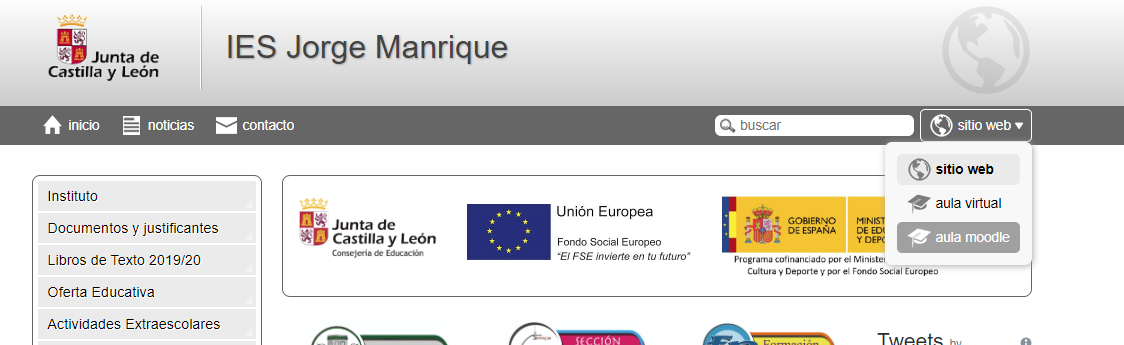 Acceso desde nuestro área privada
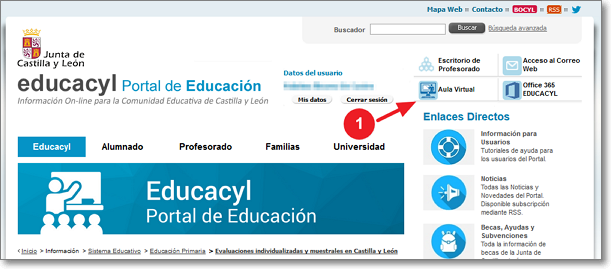 Añadir usuarios
Se añaden desde Stylus enseñahttp://www.educa.jcyl.es/es/informacion/aulas-virtuales-moodle-educacyl/carga-usuarios-aulas-moodle 
Dirección y Jefatura de Estudios son administradores
Desde Stylus se pueden solicitar más administradores:http://www.educa.jcyl.es/es/informacion/aulas-virtuales-moodle-educacyl/anadir-quitar-administradores-sitio-moodle
Tipos de usuario estándar de Moodle
Tipos de usuarios
Administradores. 
Pueden hacer cualquier tarea en Moodle: crear usuarios, cursos, administrar el sitio, dar permisos a todos los usuarios, modificar roles, etc.
Es un rol que no se puede rebajar ni borrar
Tipos de usuarios
Gestores (managers). 
Administradores con  menos posibilidades.
Se les pueden rebajar más los permisos
Es una cuenta administradora pero que tiene más seguridad
Tipos de usuarios
Creadores de cursos (course creators). 
Tienen la capacidad de crear cursos
También pueden matricular alumnos y profesores (pero sin capacidad de edición)
Tipos de usuarios
Profesores (teachers). 
Cualquier usuario puede ser matriculado como profesor en un curso
Pueden editar los contenidos de un curso y matricular a más estudiantes y profesores
Tipos de usuarios
Profesores no-editores (non-editor teachers). 
Pueden ver y calificar trabajos
No pueden modificar las actividades del curso
Tipos de usuarios
Estudiantes (students). 
Puede participar en las actividades del curso
No puede modificar las actividades ni cambiar la calificación
En algunos contextos pueden calificar a otros estudiantes
Tipos de usuarios
Invitados (guests). 
Solo puede “ver”, nunca “crear”
El acceso como invitado se usa para ojear un curso
Se puede deshabilitar esta forma de acceso
Tipos de usuarios
Usuario autenticado (Authenticated user). 
Usuario dado de alta en el sistema
Puede editar su perfil y revisar mensajes
Es un estado previo a ser estudiante o profesor
Resumiendo….
Roles globales
(administradores)
Roles según contexto
Profesores no editores
Profesores
Invitados
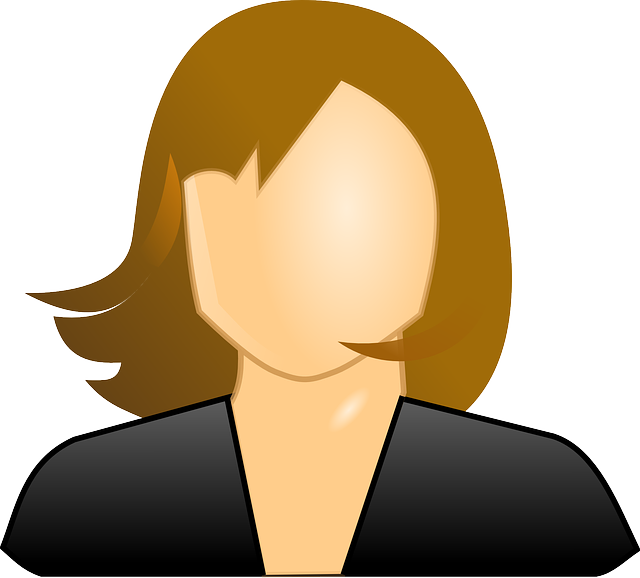 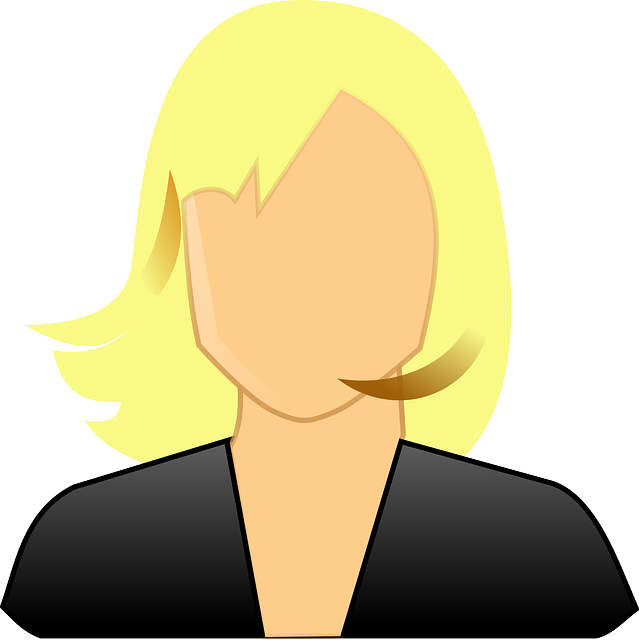 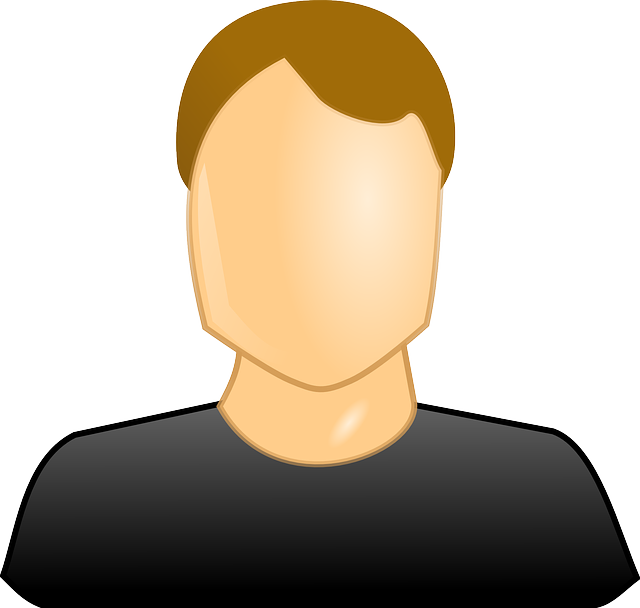 Administradoras
del sitio
Gestores
Creadoras
de cursos
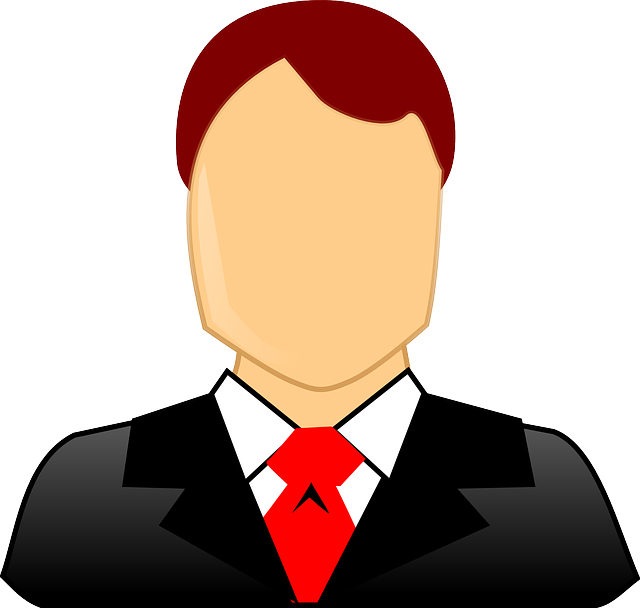 Estudiantes
Usuarios
autentificados